The Committee on Earth Observation Satellites (CEOS) AFOLU Roadmap
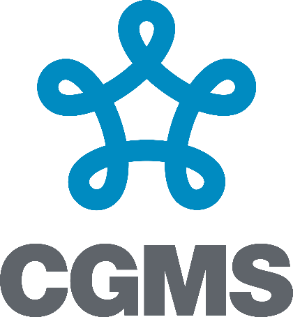 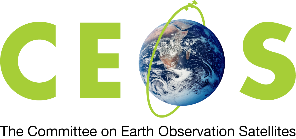 Ben Poulter (NASA GSFC), Frank-Martin Siefert (ESA), Osamu Ochiai (JAXA), Stephen Ward (JAXA), Stephen Briggs (ESA)
19th Joint CEOS/CGMS WGClimate, 16-17, Oct. 2023, Frascati
Actions in the GCOS IP space agency supplement
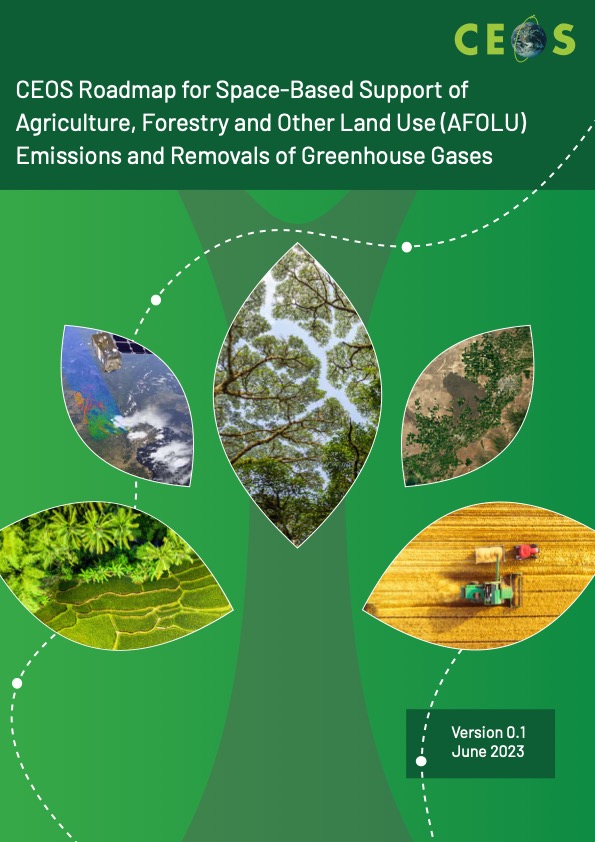 Benjamin Poulter (NASA Goddard Space Flight Center), Osamu Ochiai (JAXA), Frank-Martin Siefert (ESA), Clement Albergel (ESA), Stephen Briggs (ESA), Mark Dowell (EC-JRC), Laura Duncanson (University of Maryland), Sven Gilliams (VITO), Nancy Harris (WRI), Martin Herold (GFZ), Neha Hunka (University of Maryland), Heather Friendship-Kay (Aberystwyth University), Ian Jarvis (GeoGlam), Richard Lucas (Aberystwyth University), Yasjka Meijer (ESA), Joana Melo (EC-JRC), Shaun Quegan (University of Sheffield), Ake Rosenquist (JAXA), Frank-Martin Seifert (ESA), Lindsey Sloat (WRI), Terry Sohl (USGS), Daniela Requena Suarez (GFZ/WUR/GFOI), Stephen Ward (JAXA), Alyssa Whitcraft (University of Maryland), Silvia Wilson (USGS)
19th Joint CEOS/CGMS WGClimate, 16-17, Oct. 2023, Frascati
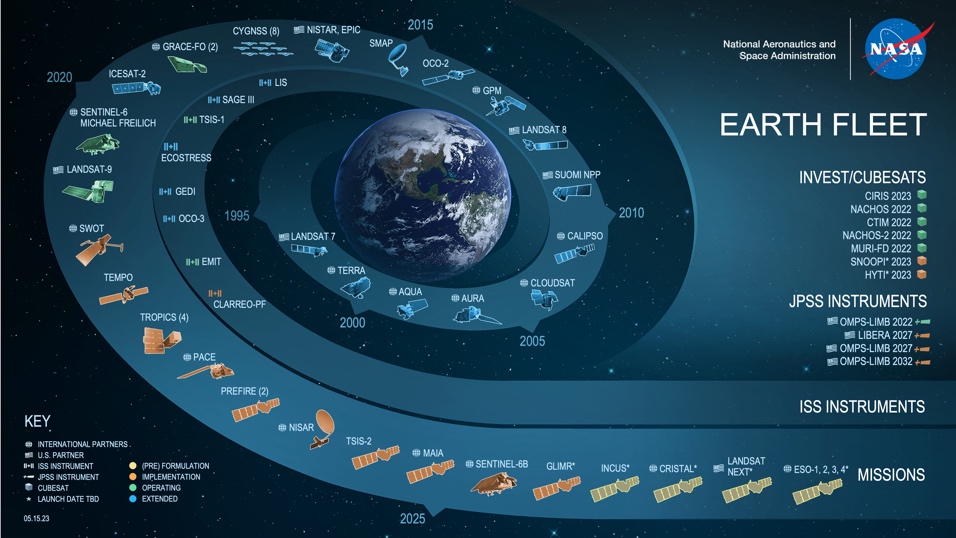 In 2021, the CEOS Strategy document to support the Global Stocktake was approved to:
Identify remote sensing observations related to atmospheric greenhouse gas (GHG) concentrations, land use and land cover change, and biomass emission factors

Work with the UNFCCC to identify areas where remote sensing data can be integrated within the IPCC Guidelines for National GHG Inventories

Enable ‘Measurement and Verification Systems (MVS)’ through top-down GHG approaches with bottom-up activity and emission data inventories
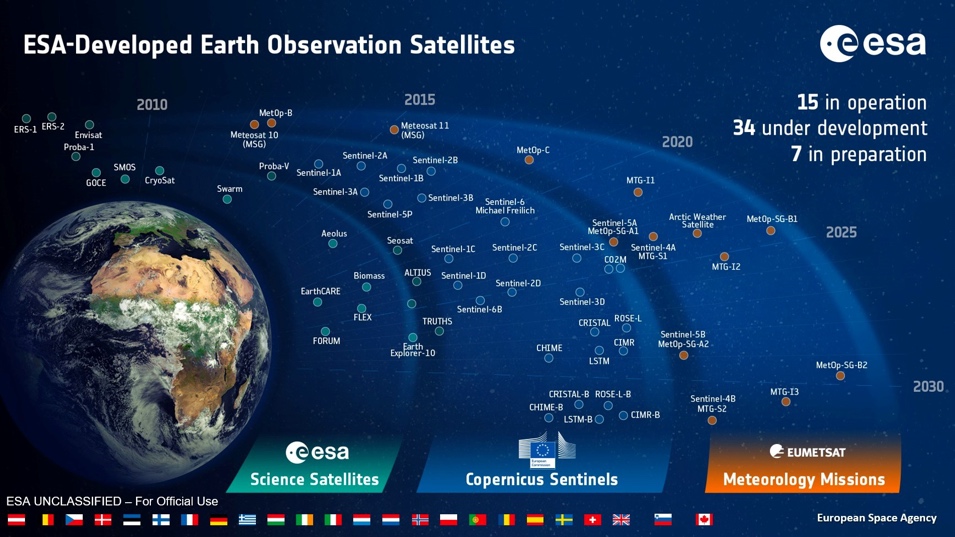 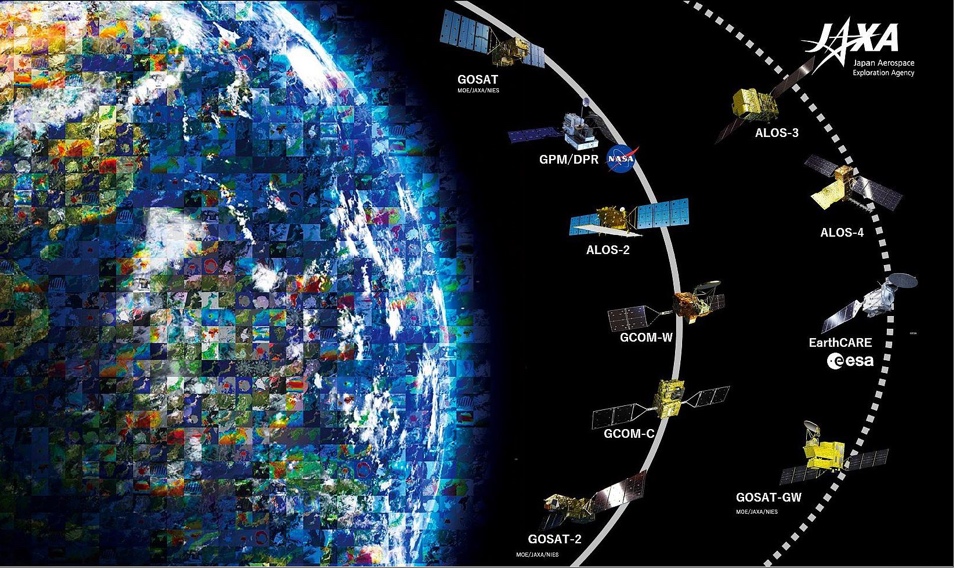 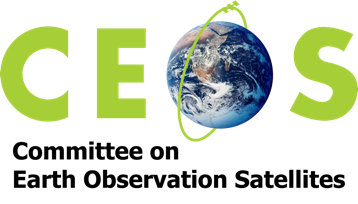 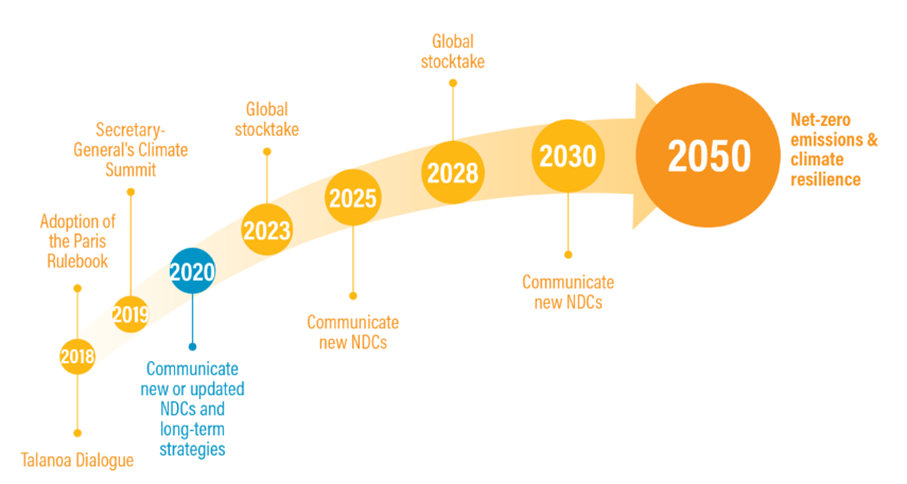 https://www.climate-chance.org/en/comprehend/blog-observatory-global-africa/cop28-first-global-stocktake-what-to-expect-paris-agreement/
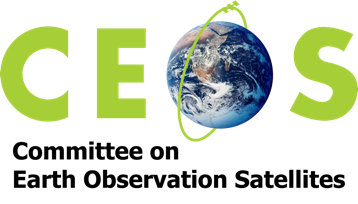 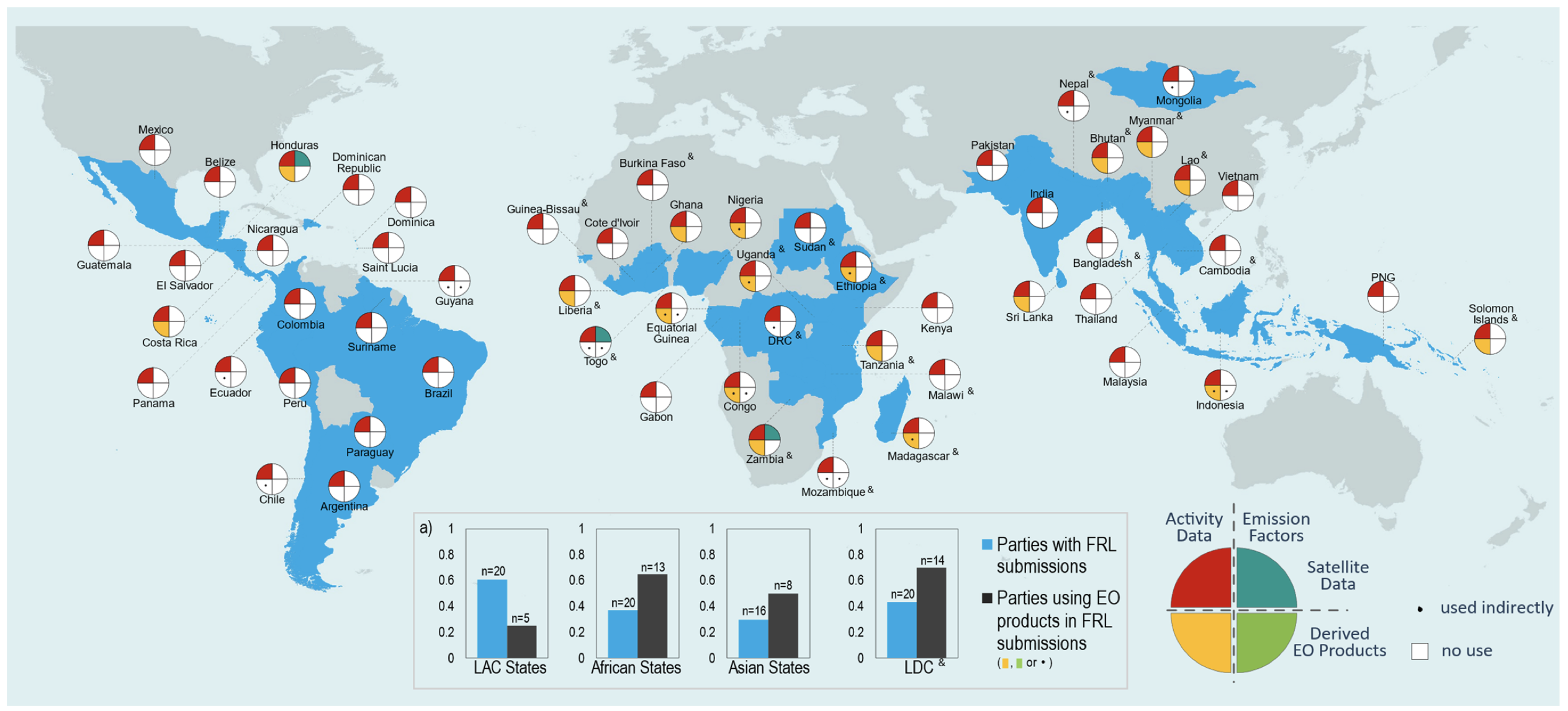 Melo et al., 2023, ERL
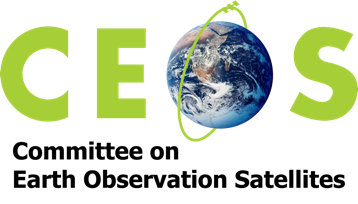 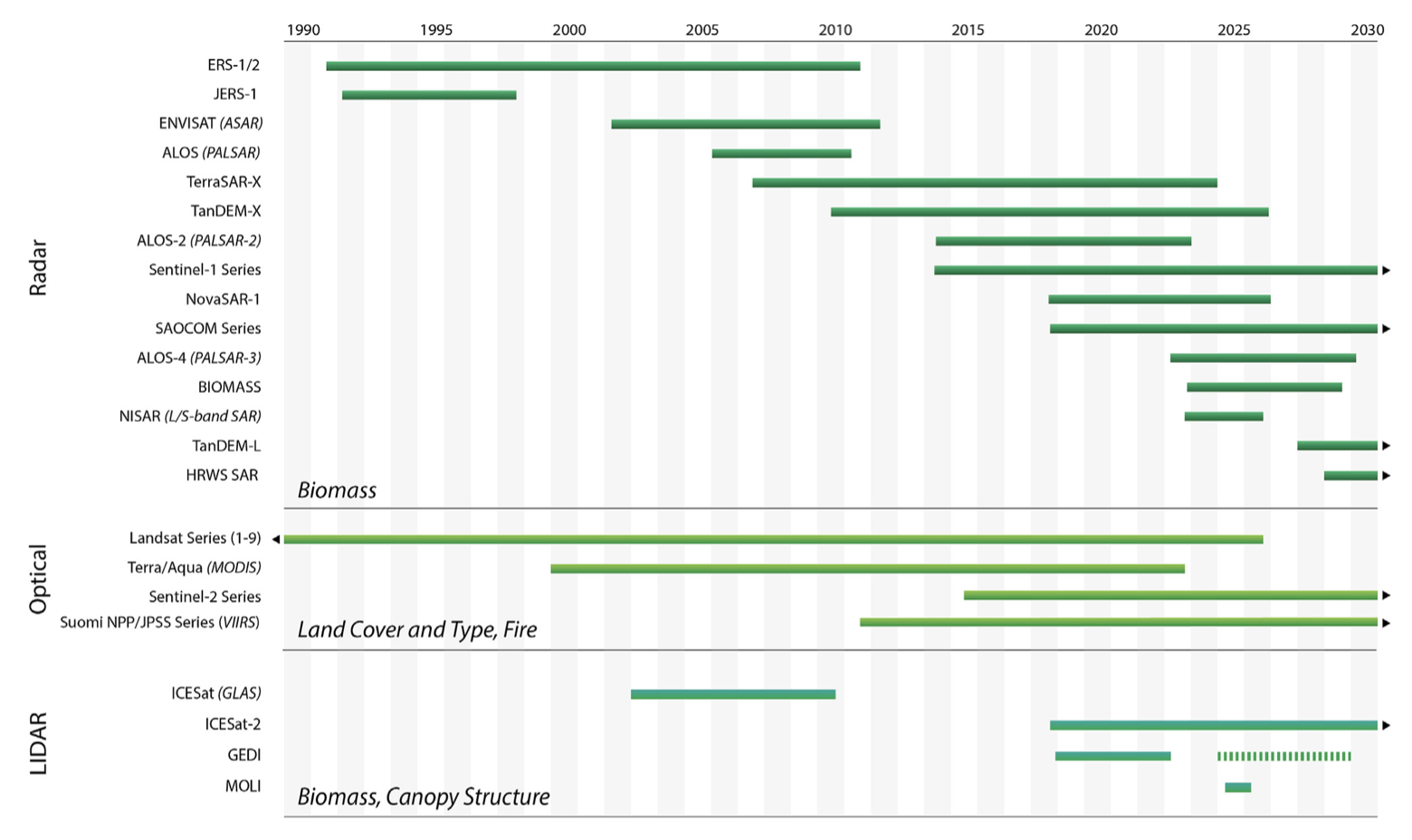 Ochiai et al., 2023
The CEOS AFOLU Roadmap
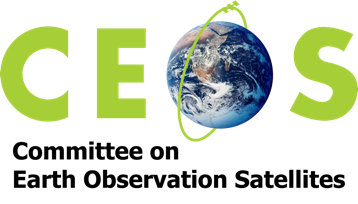 Table of Contents
Overview of IPCC methodologies
Stock change
Gain loss
EO for Activity Data
Land cover change working group
EO for Emissions Factors
Biomass harmonization working group
Capacity Building and Stakeholder Engagement
Integrated Monitoring and Verification System
Recommendations
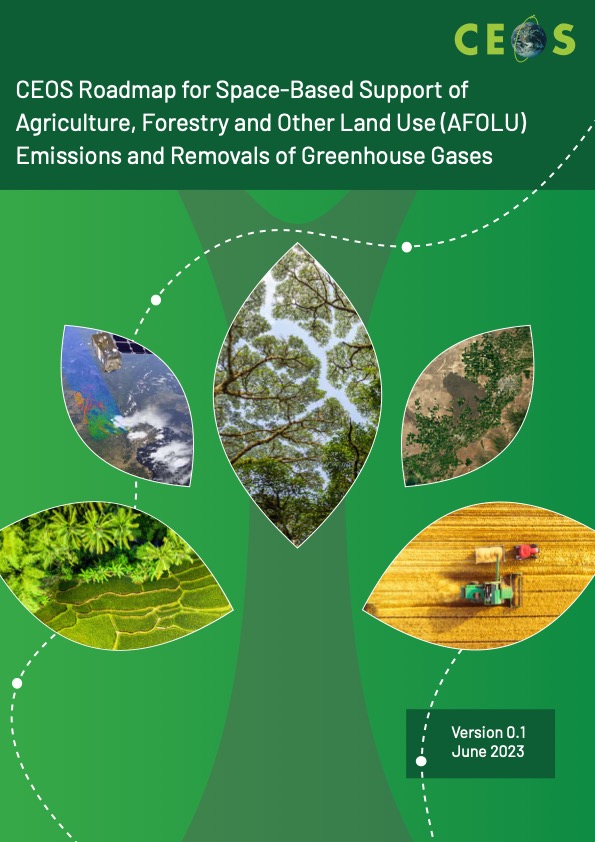 Key Recommendations (1/2)
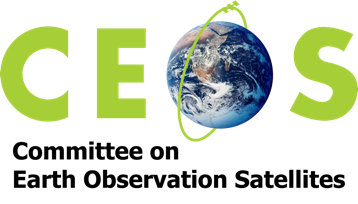 Recommendation 1: Ensure long-term continuity for missions providing activity data and emission factors
Highlight where Research to Operations (R2O) of satellite missions is required

Recommendation 2: Coordination between CEOS and the IPCC and UNFCCC
Work with IPCC Taskforce on Inventories (TFI) on use of EO data in supporting GHG Inventories

Recommendation 3: Enable dialog between inventory practitioners and CEOS community
Identify and engage with stakeholders via capacity building programs, i.e., NASA SERVIR, USGS SilvaCarbon
Key Recommendations (2/2)
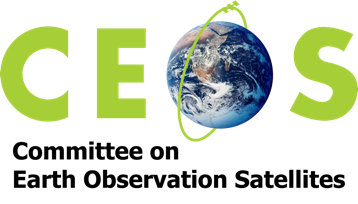 Recommendation 4: Support efforts to reconcile bottom-up, top-down, and inventory estimates of GHG emissions and removals 
Harmonize approaches to meet standard definitions, i.e., managed vs unmanaged
Recommendation 5: Systematically target activities to support IPCC land cover classes
Land cover classification systems and cross-walking to IPCC classes vs other requirements
Recommendation 6: New Space partnerships
Integration of high-spatial resolution optical, radar and potentially lidar missions with shorter temporal coverage
Recommendation 7: GHG+
Enable integration of TD and BU methods for MVS
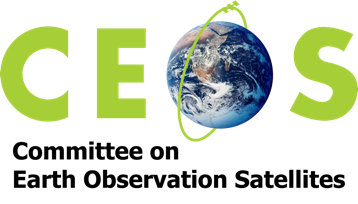 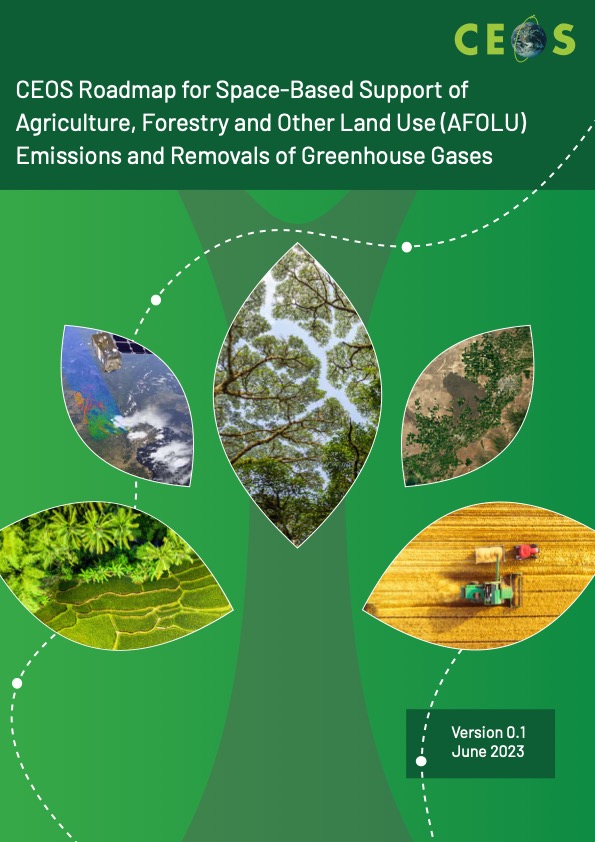 AFOLU side event at CEOS SIT 39 to integrate agency comments on draft

Define set of ‘actions’ to implement the Roadmap recommendations

Present AFOLU Roadmap for endorsement of the CEOS Plenary (2023)

Implement actions